Возможности и особенности  использования дистанционных форм обучения детей с ОВЗ в контексте предметов  духовно-нравственной направленности
Внученкова Н.А.
“Разум, однажды расширивший свои границы, никогда не вернется в прежние”
Альберт Эйнштейн.
Проблемы детей с ОВЗ:
нарушение связи с миром;
недостаток контактов со взрослыми и сверстниками;
ограниченный доступ к информационным ресурсам;
недоступность общения с природой, культурными ценностями.
В настоящее время дистанционное образование становится реальной возможностью учиться в индивидуальном режиме независимо от места и времени; получать образование по индивидуальной траектории, в соответствии с принципами открытого образования.
Данная форма получения образования позволяет реализовать права человека на непрерывное образование и получение информации.
Дистанционное образование содействует интеграции детей с ограниченными возможностями здоровья в социум, посредством Интернет технологий, дает возможность ребятам реализовать себя.
Приобщение родителей к деятельности детей во время дистанционного обучения даёт возможность семьям детей с ОВЗ узнать о возможностях Интернет, найти единомышленников, почувствовать уверенность в собственных силах и, в конечном счете, преодолеть “комплекс беды”, характерный для многих семей, воспитывающих детей с ОВЗ.
Комплект оборудования
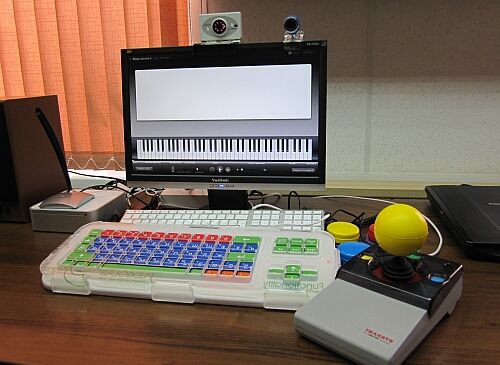 Комплект оборудования подбирается  исходя из потребностей каждого ребенка.
Вместо классной доски - облачные технологии
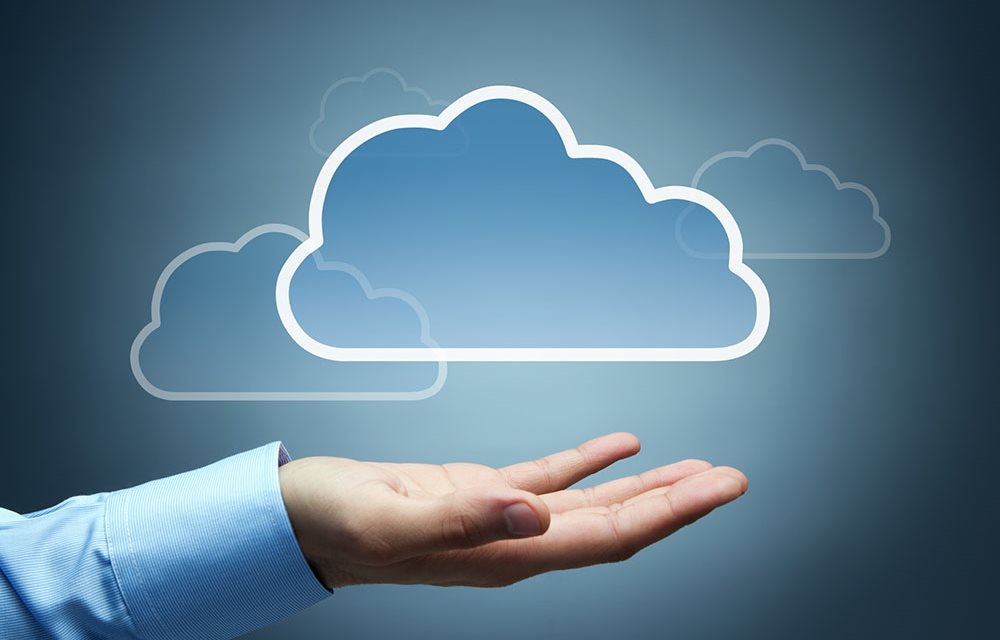 Структура дистанционного курса
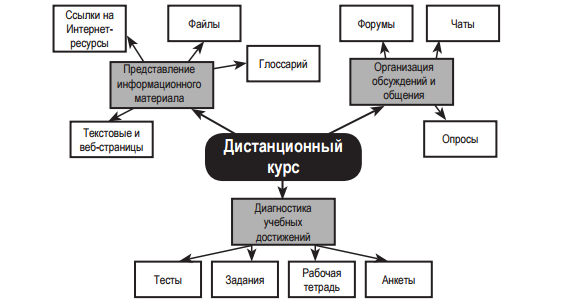 Создание проблемной ситуации
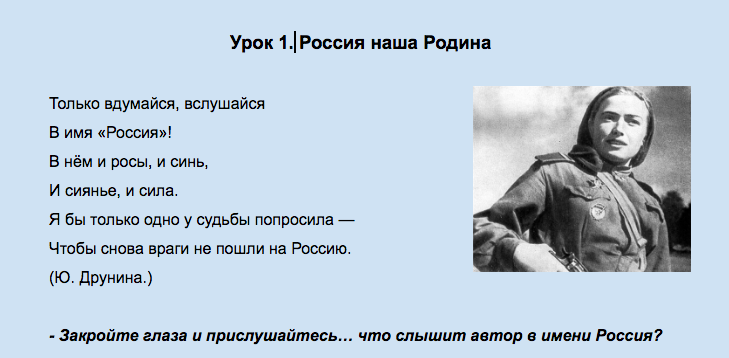 “Старый рыбак” Тивадар Костка Чонтвари
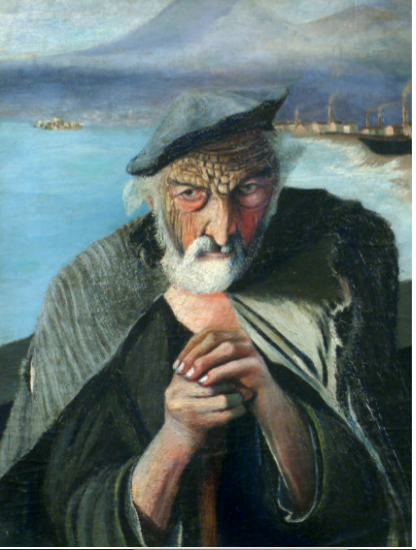 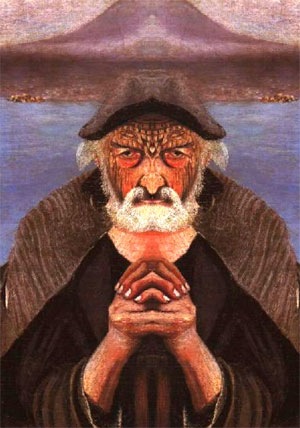 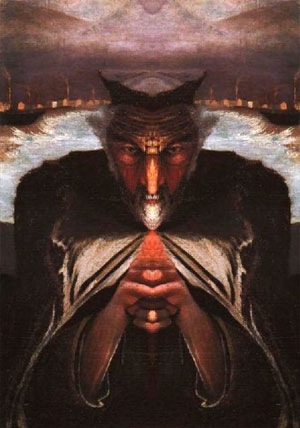 Заполнение таблицы
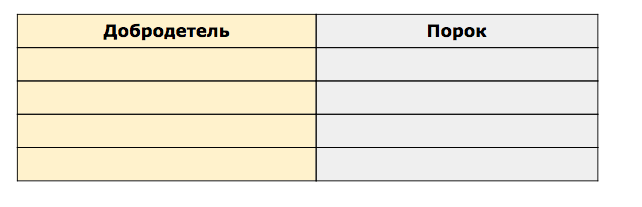 Притча как инструмент достижения воспитательных целей
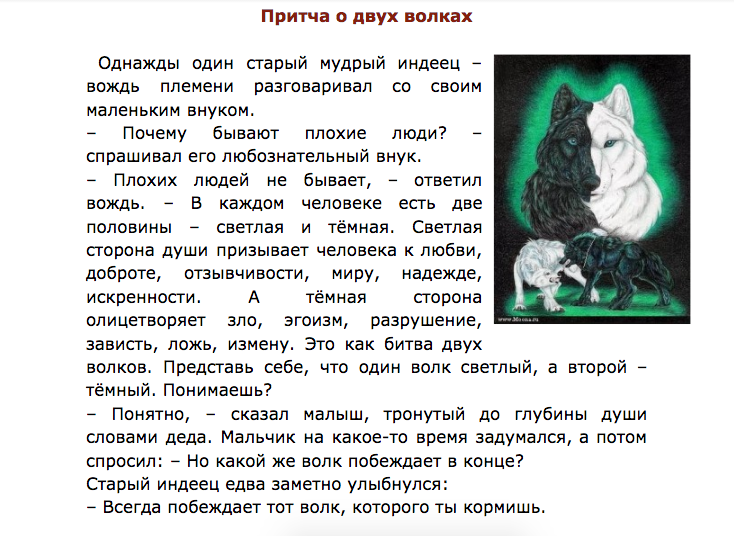 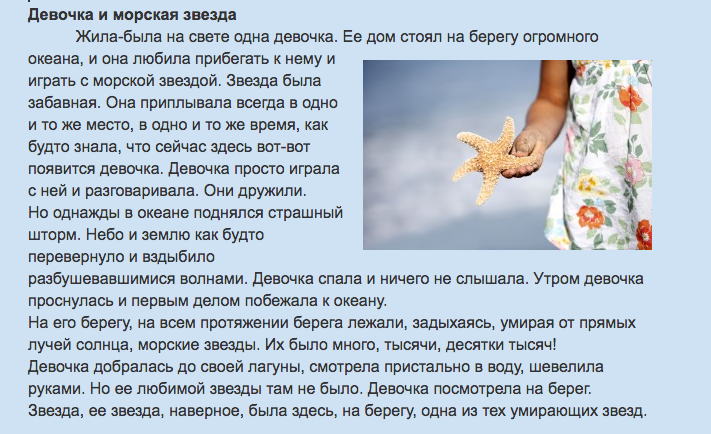 Решение задач различного уровня сложности
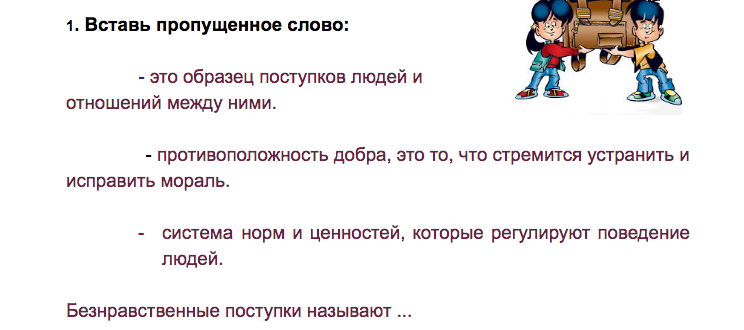 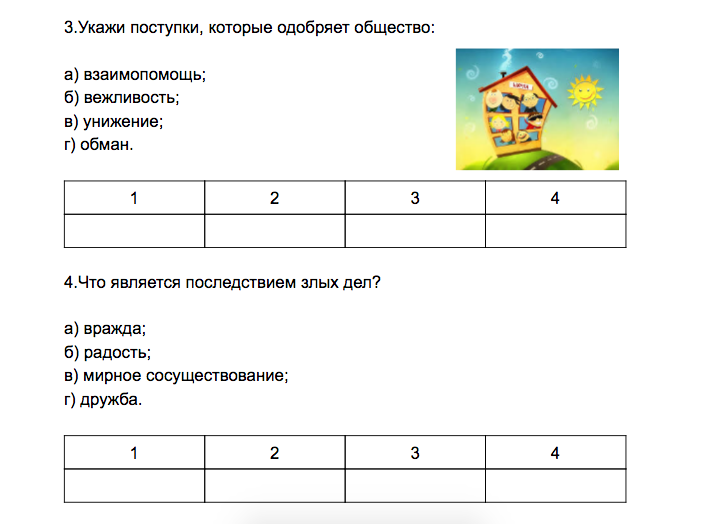 Комбинированные задания
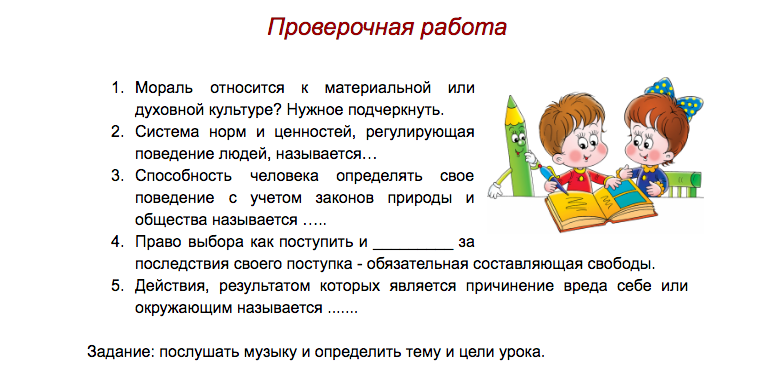 Выполнение иллюстрированных заданий
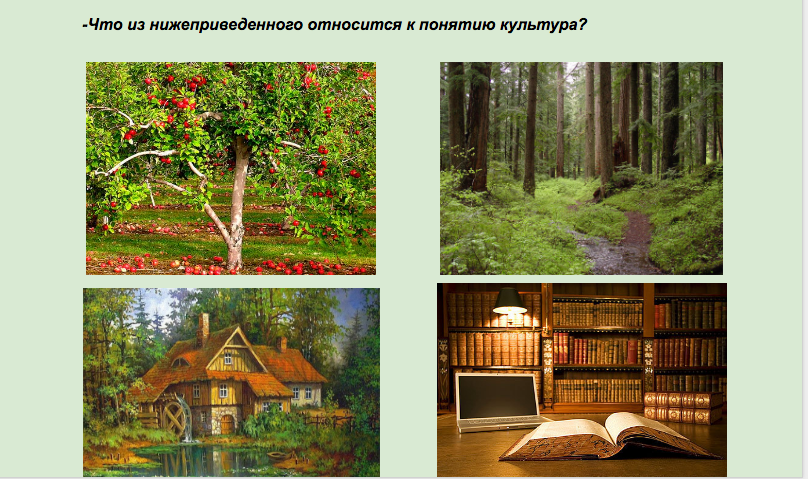 Осмысленное чтение:
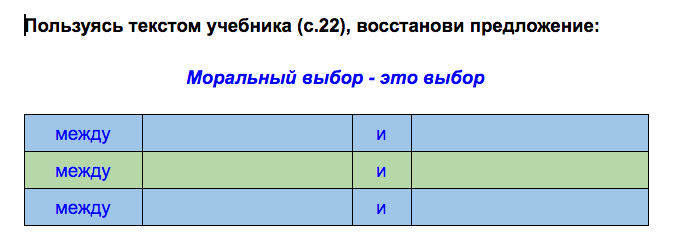 Моделирование жизненных ситуаций
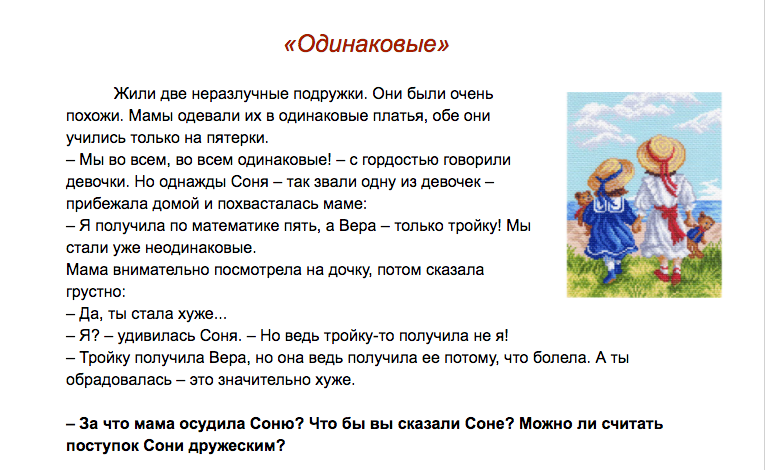 Решение репродуктивных задач
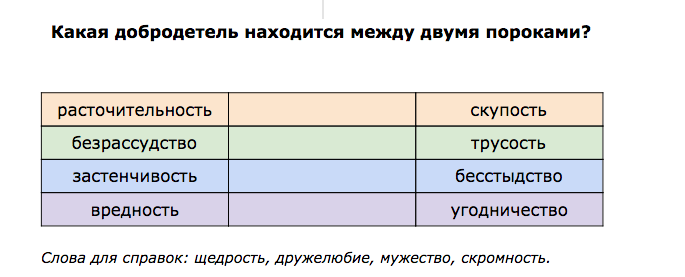 Использование интерактивных схем
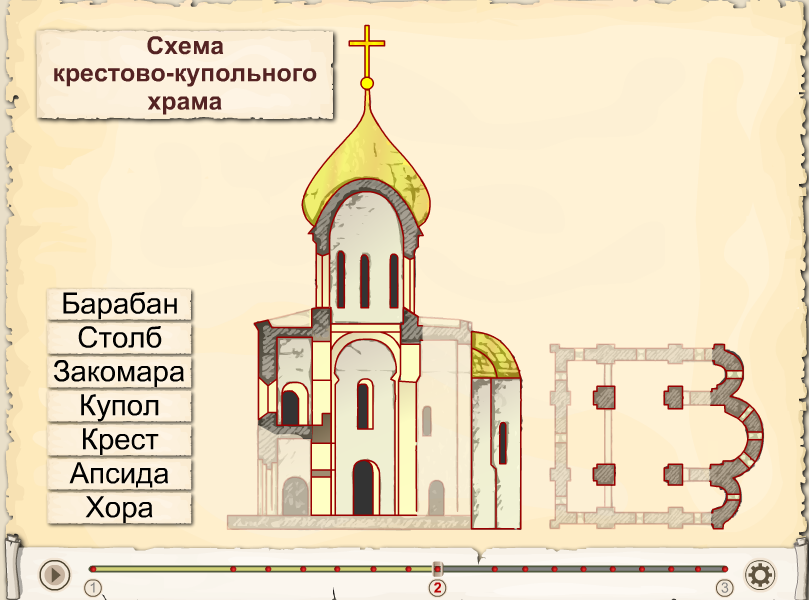 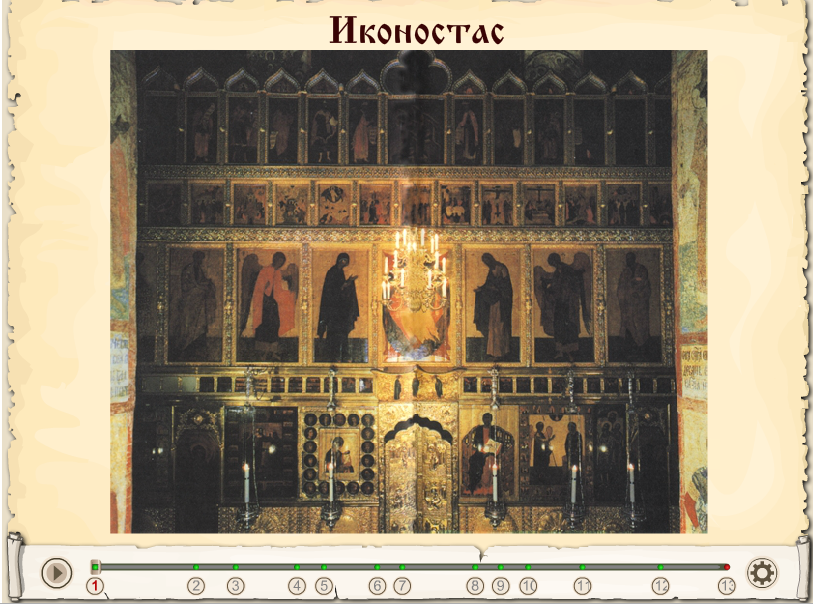 Составление памяток и моделей поведения
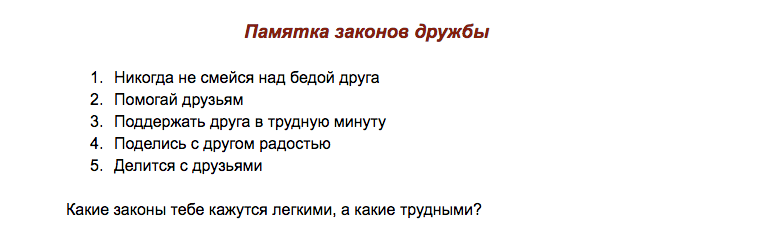 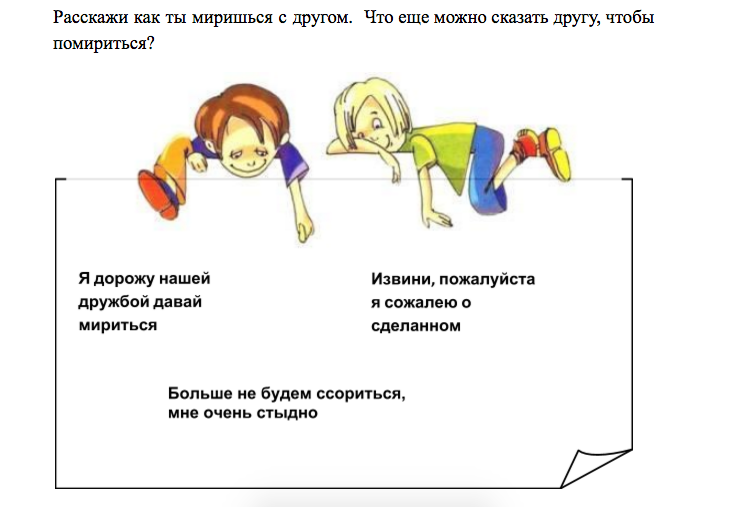 Использования аудио и видео материалов на различных этапах урока
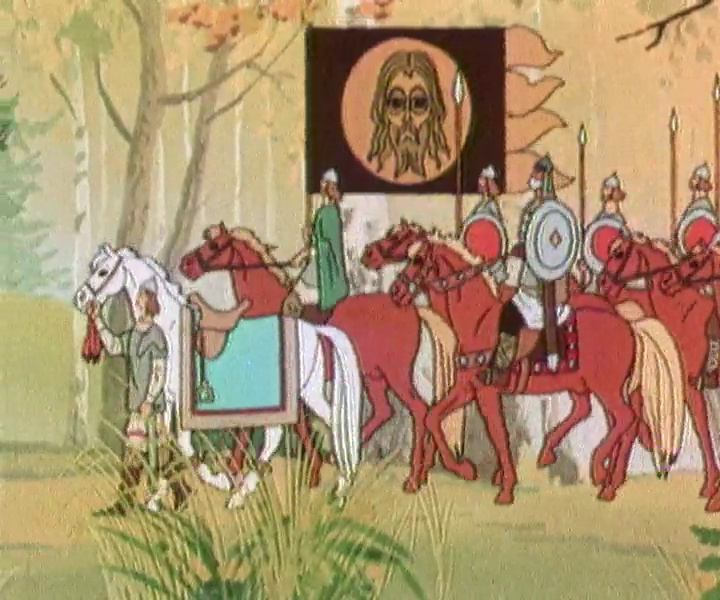 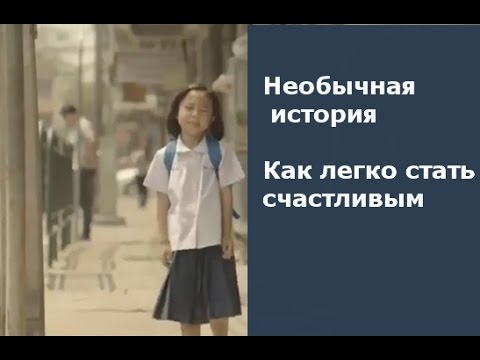 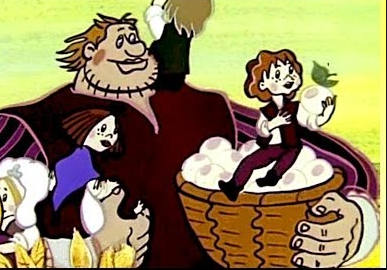 Проектная деятельность
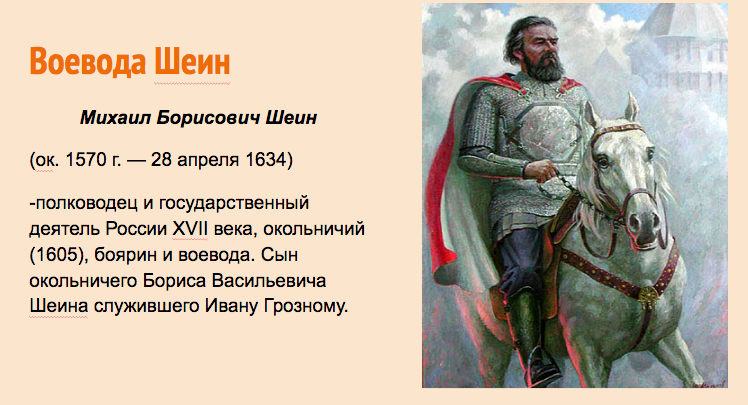 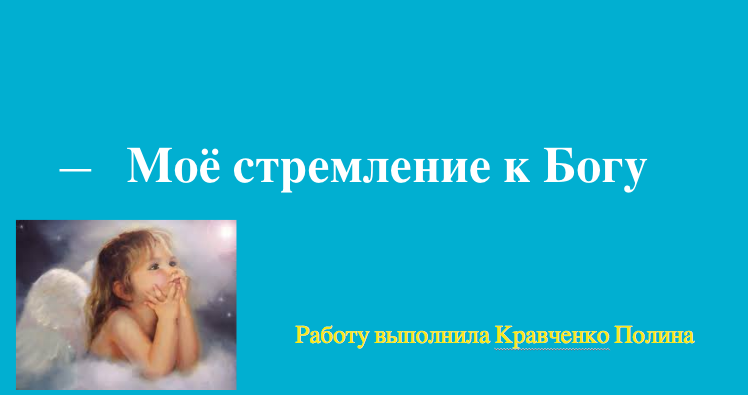 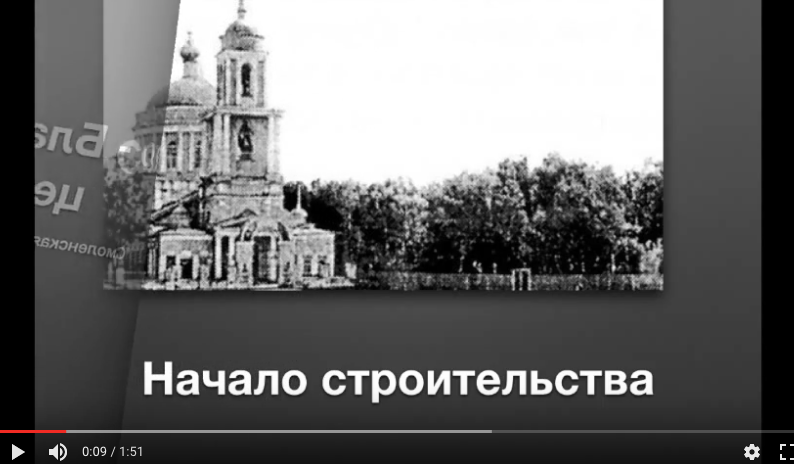 Список литературы:
Педагогам о дистанционном обучении / Под общей ред. Т.В. Лазыкиной. Авт.: И.П. Давыдова, М.Б. Лебедева, И.Б. Мылова и др. – СПб: РЦОКОиИТ, 2009. – 98 с.
Министерство образования и науки РФ [Электронный ресурс]  Режим доступа: http://xn--80abucjiibhv9a.xn--p1ai/  Загл. с экрана (11.08.2016г)
Российский образовательный портал [Электронный ресурс]  Режим доступа: http://www.school.edu.ru/. Загл. с экрана (11.08.2016г.)
Российская версия международного проекта "Сеть творческих учителей"  [Электронный ресурс]  Режим доступа:  http://www.it-n.ru/   Загл. с экрана (111.08.2016г.)
5. Единая коллекция цифровых образовательных ресурсов [Электронный ресурс]  Режим доступа:http://school-collection.edu.ru/ Загл. с экрана (11.08.2016г)
6. Кутузов М. Н. Дистанционные технологии обучения в традиционном образовательном процессе [Текст] // Педагогика: традиции и инновации: материалы междунар. науч. конф. (г. Челябинск, октябрь 2011 г.).Т. II. — Челябинск: Два комсомольца, 2011. — С. 143-146.